The Devastating Consequences of Corruption in Public Procurement – Presentation of Croatian CasesMaja KuharpresidentState Commission for Supervision of Public Procurement Procedures
1. Port Gaženica Case (Zadar Cruise Port) - 2008
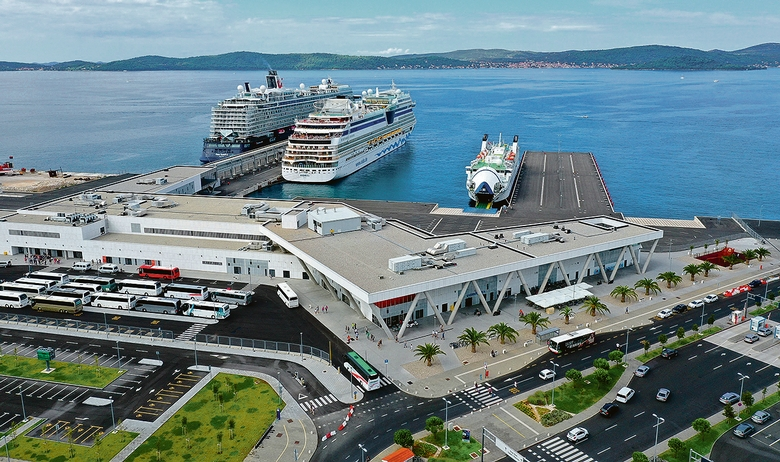 1. „Port Gaženica” case (Zadar Cruise Port) - 2008minister of transport and infrastrucure and his State Secretary
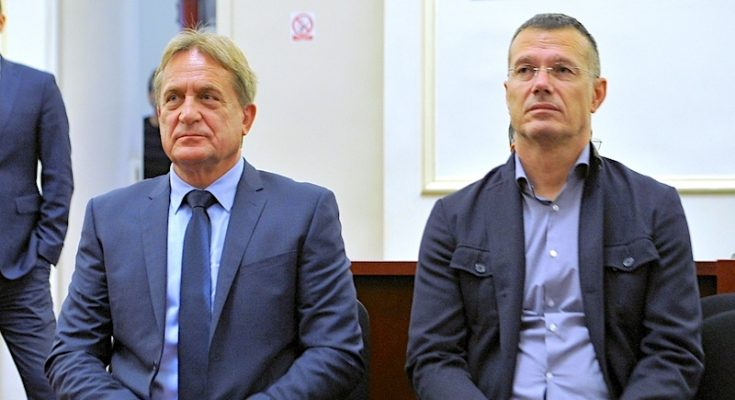 1. Port Gaženica (Zadar Cruise Port) - 2008
Remorker company
(Million euro)
I.P.
Strabag
Minister of transport
Public company for road constructions
(3 directors)
J.S.
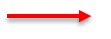 J.S.
I.P.
20%
State secretary
Minister of transport
Public procurement procedure for construction of Port Gaženica 
only two bids
State secretary
2. The „Kalmetina” case – access roads to port Gaženica- 2008minister of transport and infrastrucure and his State Secretary
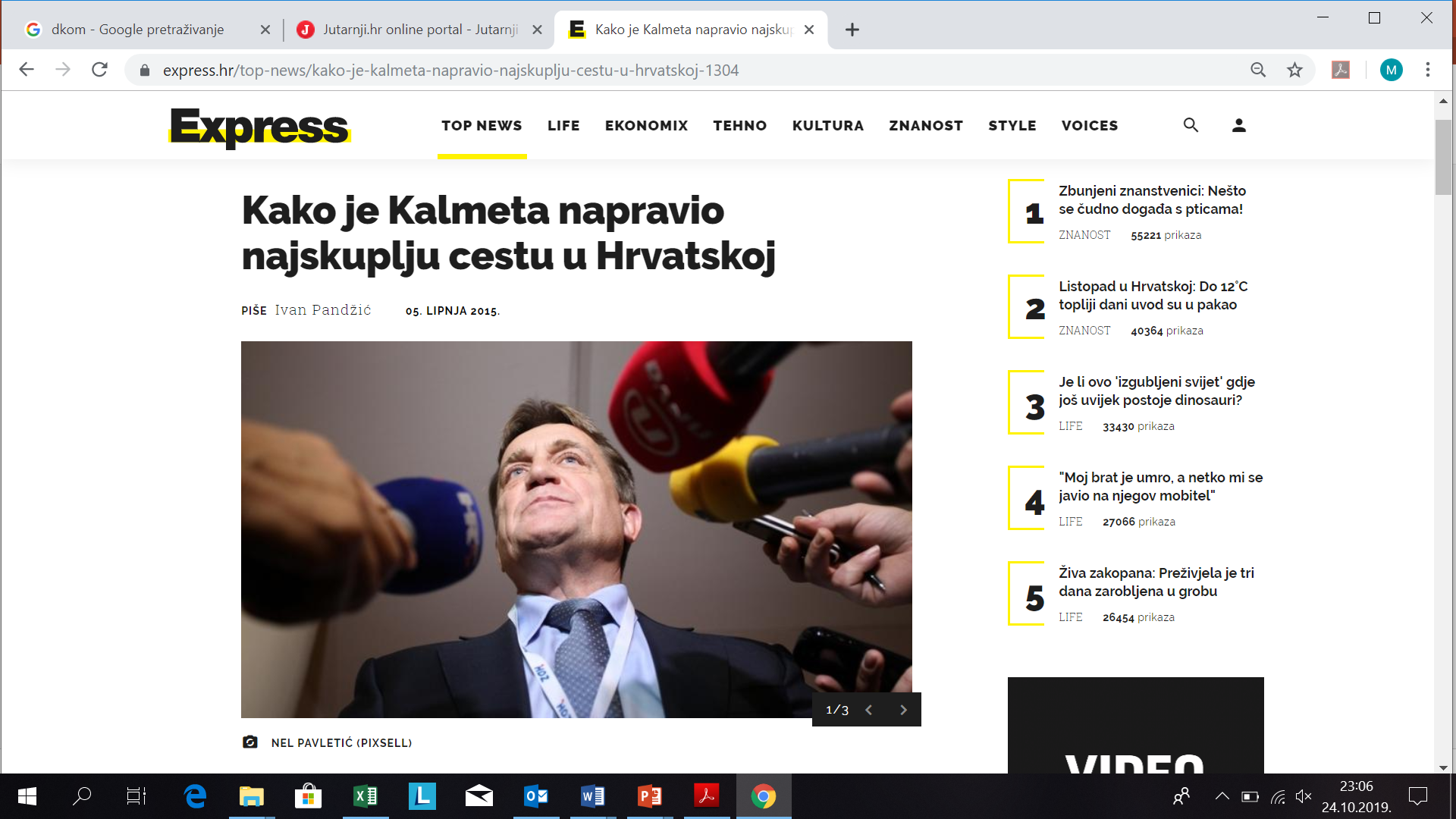 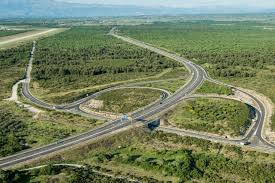 3. The „FIMI Media” case – 2007Croatian Prime Minister resignes in 2009
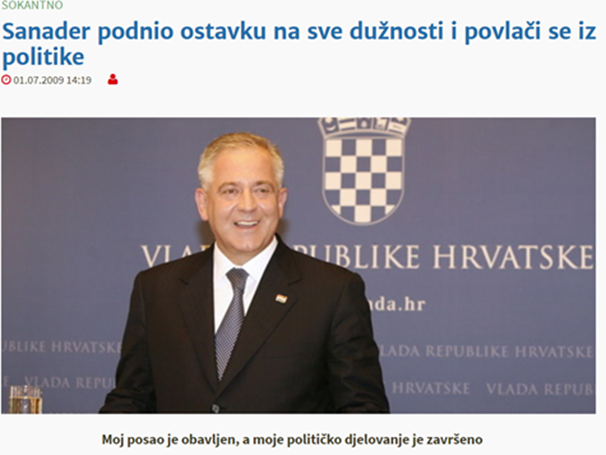 3. The „FIMI Media” case - 2007
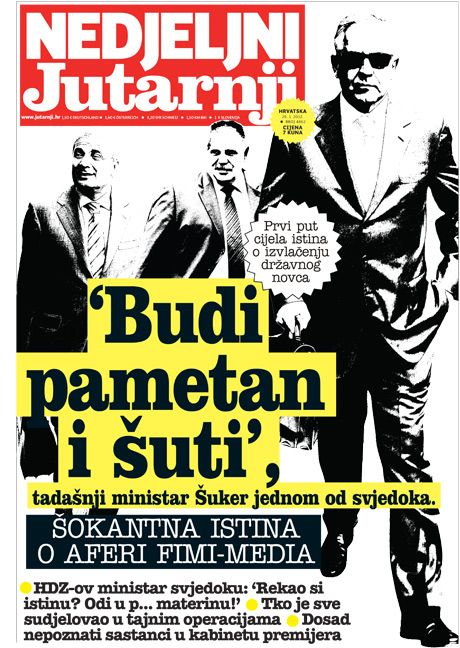 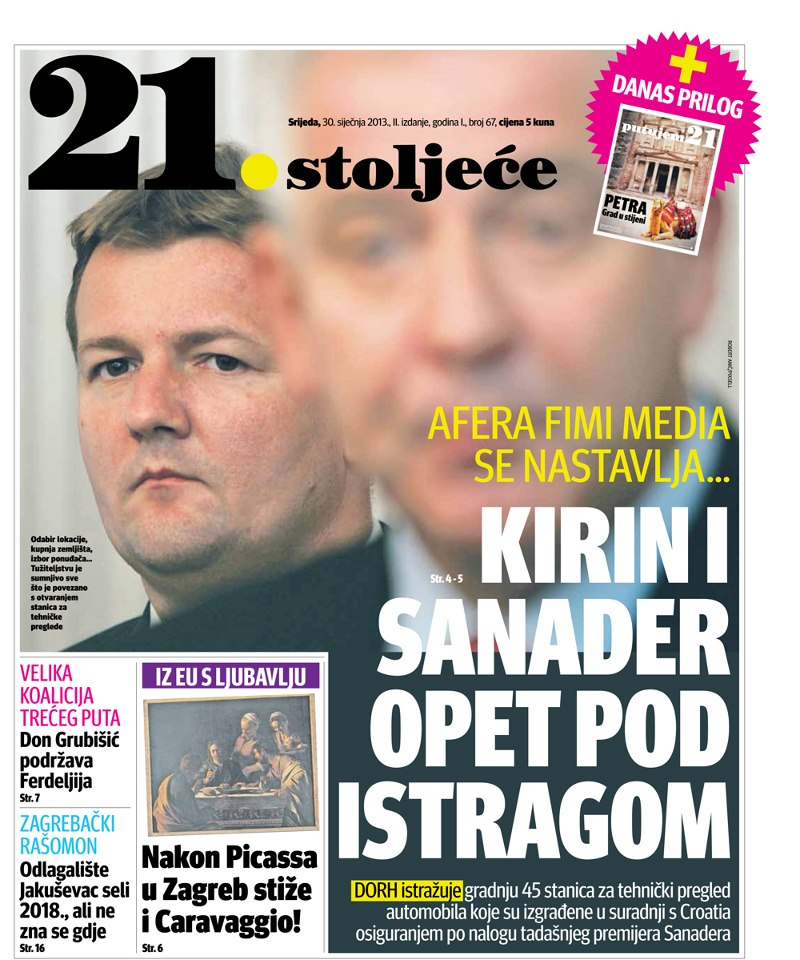 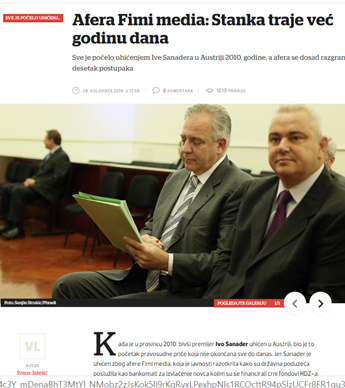 4. „Tram stops” case
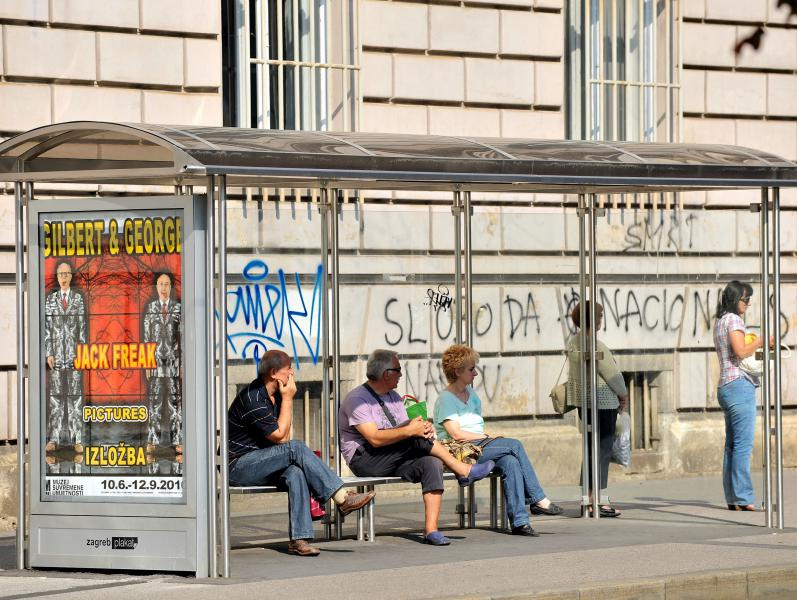 Thank you for your attention